شكل المستطيل
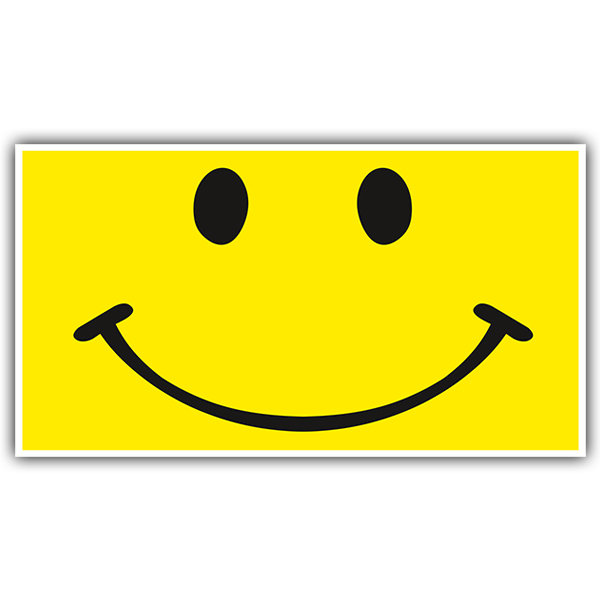 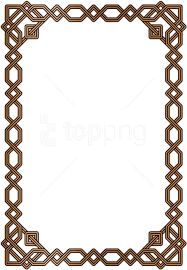 برواز
صورة
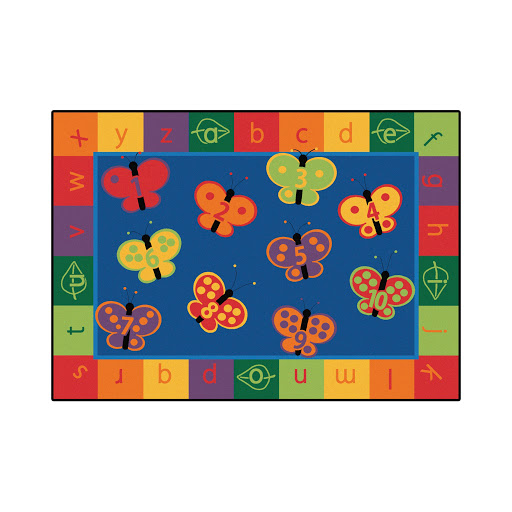 سجادة
باب
هاتف نقال
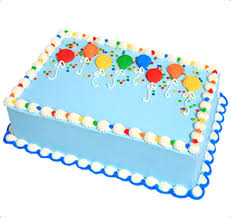 كعكة
الحاسوب المحمول
خزانة
سلة
صينية
طاولة
كتاب
ثلاجة
غسالة
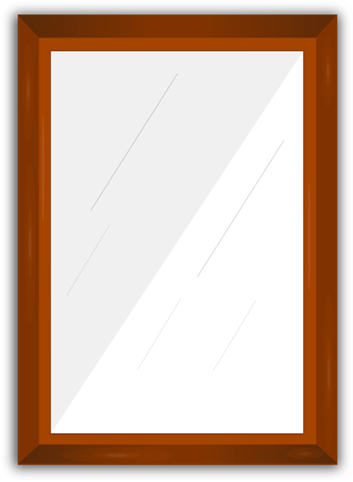 مرآة
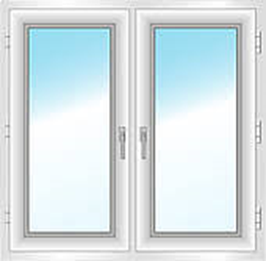 نافذة
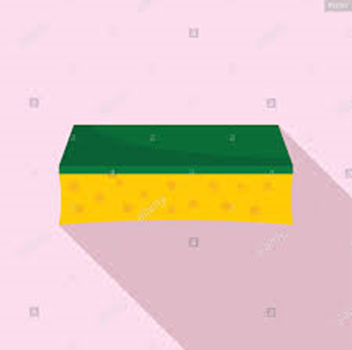 قطعة اسفنج
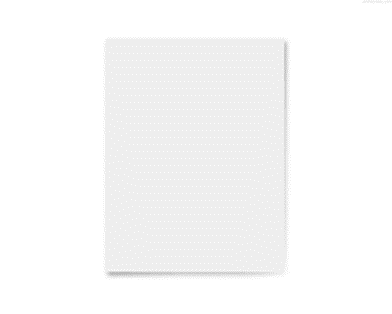 ورقة
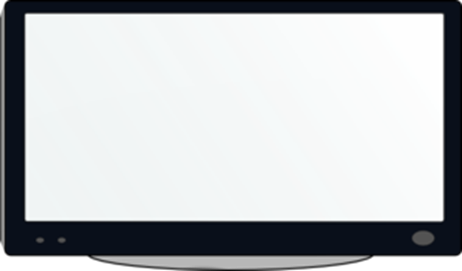 تلفاز
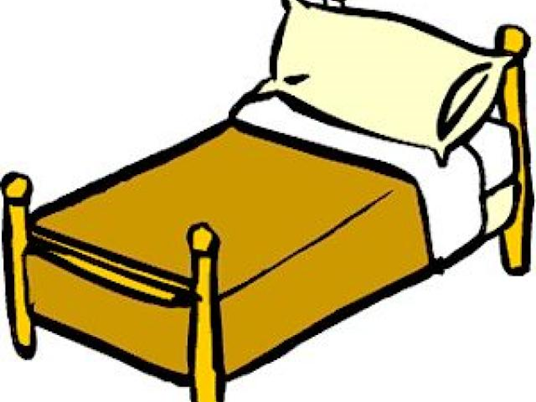 سرير
مسطرة
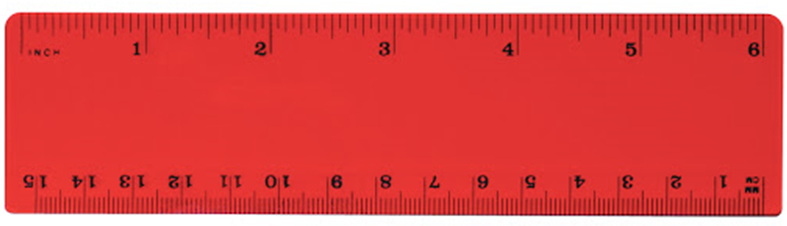 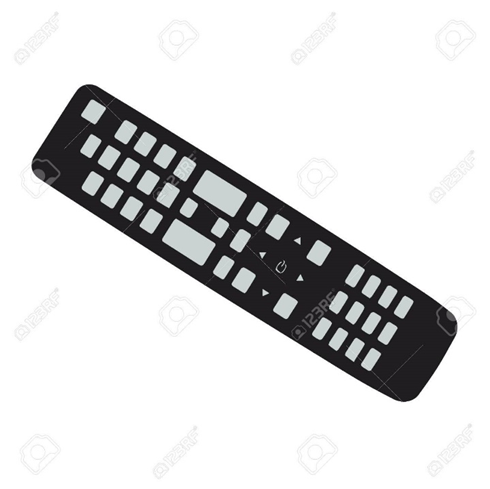 جهاز  تحكم
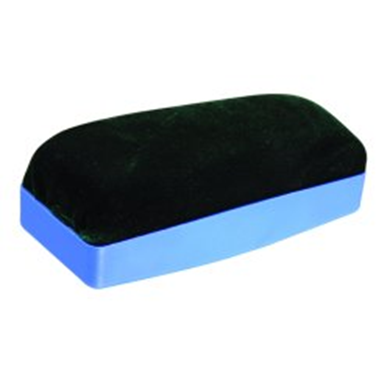 ممحاة
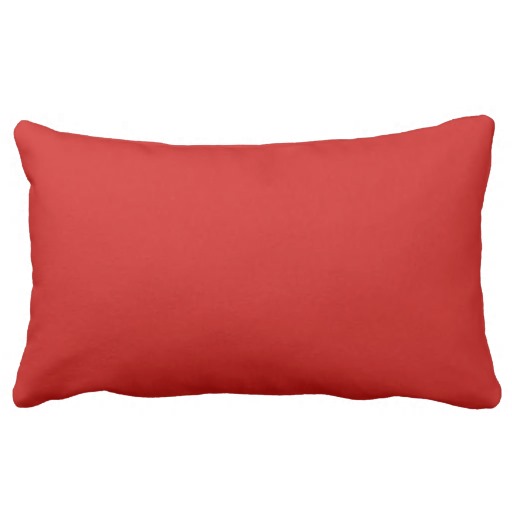 وسادة